電影與文學-穹頂之下
組員：薛毫宏、溫承甫、梁朝民
            顏妙庭、蔡育昇、陳憶婷
降低心臟供血能力
中產階級
PM2.5
肺炎、腫瘤
環境科學家
灰塵、硫酸、硝酸
含有金屬元素
霧
霾
環保部門
燃燒石油、煤
中央政府
凌晨達高峰
環保產業
汽油品質低落
汽車的比例比燃煤高
敘事方式
穿插動畫及採訪
以親情帶入主題
從個人開始做起環保
點出目前相關法令的缺失
故事意義
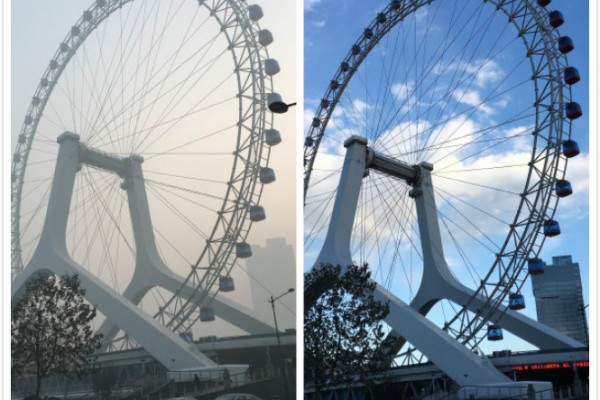 了解霧霾的存在

霧霾對人類的影響

減少霧霾發生的機率

共同保護地球